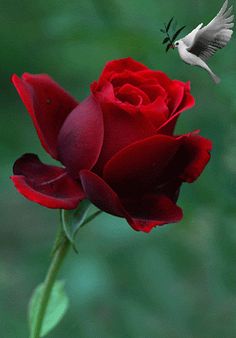 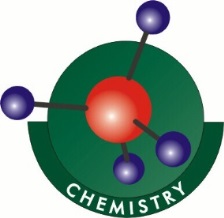 স্বাগতম
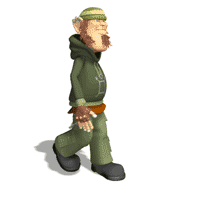 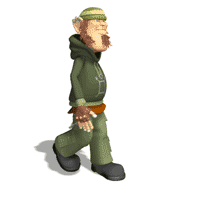 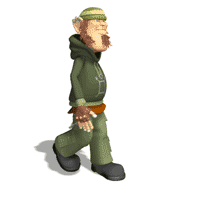 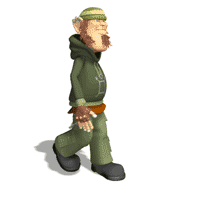 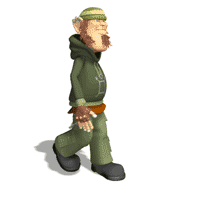 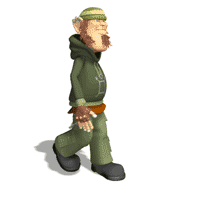 [Speaker Notes: স্লাইডটি প্রদর্শনের মাধ্যমে প্রশ্ন করা যেতে পারে ছবিতে কী দেখছি?
তাদের উত্তর আসতে পারে একজন একজন করে যোগদান করছে।
এরপর পরবর্তী স্লাইডে যাওয়া যেতে পারে।]
রাসায়নিক বিক্রিয়া
সংযোজন
[Speaker Notes: এই স্লাইডটি শিরোনাম লেখাসহ পাঠ ঘোষণার জন্য রাখা হয়েছে।]
এ পাঠ শেষে শিক্ষার্থীরা…..
সংযোজন বিক্রিয়া কি তা ব্যাখ্যা করতে পারবে।
সংযোজন বিক্রিয়ায় প্রয়োজনীয় বিক্রিয়কগুলো সনাক্ত 
করতে পারবে।
সংগঠিত বিক্রিয়া ব্যাখ্যা করতে পারবে।
[Speaker Notes: এই পাঠ শেষে অর্জিত শিখনফলকে সামনে রেখে পাঠকে ধারাবাহিকভাবে পরিচালনার উদ্দেশ্যে এই স্লাইডটি রাখা হয়েছে।]
কাজঃ সংযোজন বিক্রিয়া সম্পর্কে ধারণা।
রাসায়নিক বস্তুঃ   সালফার,             লোহার গুড়া।
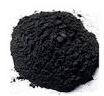 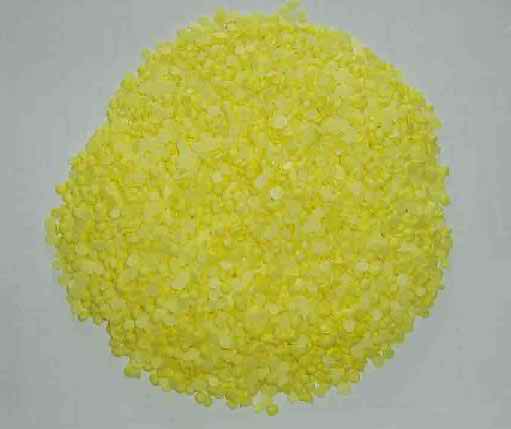 যন্ত্রপাতিঃ টেস্টটিউব,       মর্টার,       বার্নার,           নিক্তি।
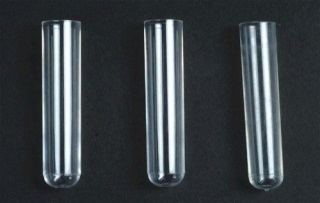 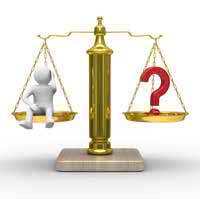 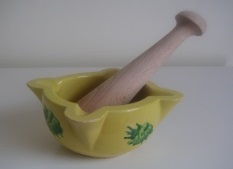 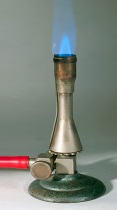 [Speaker Notes: এই স্লাইড থেকে প্রথম ও দ্বিতীয় শিখনফল অর্জনের চেষ্টা করা হয়েছে।  
সতর্কতাঃ  
পরীক্ষাগারে সবসময় এপ্রন ও নিরাপদ চশমা ব্যবহার করতে হবে।
রাসায়নিক দ্রব্য ব্যবহারের সময় দস্তানা ব্যবহার করতে হবে।
পানি দিয়ে ভালোভাবে হাত পরিষ্কার করতে হবে।
দলীয়ভাবে পরীক্ষণটি করা না গেলে প্রদর্শনের মাধ্যমে করা যেতে পারে।]
কাজের ধারাঃ
টেস্টটিউবটি ভালো করে ধুয়ে শুকিয়ে নাও।
৭ গ্রাম লোহার গুড়া ও ৪ গ্রাম সালফার নিক্তি দিয়ে মেপে মর্টারে ভালোভাবে পিষে শুকোন টেস্টটিউবে ঢেলে দাও।



এবার বার্নার দিয়ে টেস্টটিউবের তলায় তাপ দিতে থাক।

তাপ দেওয়ার সময় আগুনের শিখা যেন ছোট হয়।
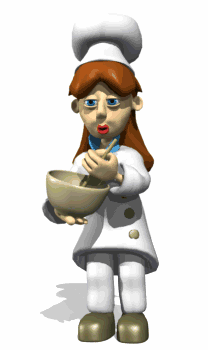 [Speaker Notes: এই স্লাইডে পূর্বের আলোচনা অব্যাহত রয়েছে।]
লোহা ও সালফার মিলে যে ভিন্নধর্মী পদার্থ উৎপন্ন হয় তার বিক্রিয়া
Fe
S
FeS
+
একের অধিক পদার্থ একত্রিত হয়ে সম্পূর্ণ ভিন্নধর্মী
নতুন একটি পদার্থ তৈরি করে।
[Speaker Notes: এই স্লাইডে পূর্বের আলোচনা অব্যাহত রয়েছে]
জোড়ায় কাজ
সময়ঃ ৩ মিনিট
পর্যবেক্ষণ ও উপাত্ত সংগ্রহ
[Speaker Notes: এই স্লাইডে জোড়ায় কাজের মাধ্যমে শিক্ষার্থীদের দ্বিতীয় শিখনফল অর্জিত হলো কি-না  তা যাচাই করার চেষ্টা করা  হয়েছে। এখানে শিক্ষার্থীদেরকে ২ জনের দলে ভাগ করে নিতে পারেন।
সাবধানতার সাথে প্রতিটি ধাপে শিক্ষার্থীদের সাহায্য করা  যেতে পারে।
তবে এক্ষেত্রে ধাপগুলোর নাম সরাসরি না বলে প্রশ্নোত্তরের মাধ্যমে বলা যেতে পারে।]
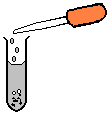 ১। সংযোজন বিক্রিয়া কি?
২। বিক্রিয়ক কি?
৩। ভিডিও চিত্রের বিক্রিয়ায় কি কি বিক্রিয়ক নেওয়া হয়েছিল?
[Speaker Notes: ১ও২ নং  শিখনফল অর্জিত হলো কি-না তা যাচাইএর উদ্দেশ্যে একক কাজের ব্যবস্থা করা যেতে পারে।
প্রতিটি প্রশ্নের সম্ভাব্য উত্তর বোর্ডে লিখে দিয়ে তাদের উত্তরের সাথে মিলিয়ে নিতে বলা যেতে পারে। প্রয়োজনে শিক্ষার্থীরা খাতায় লিখে নিতে পারে।]
মূল্যায়ন
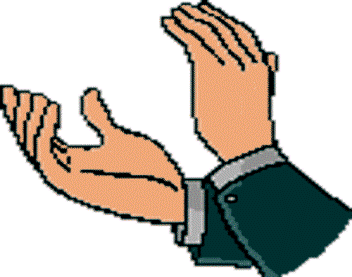 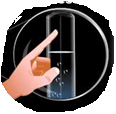 ১। আয়রন সালফাইডের সংকেত কী?
২ । CaCo3 যৌগটির রাসায়নিক নাম কি?
[Speaker Notes: সামগ্রিকভাবে পাঠটি মূল্যায়ন করার উদ্দেশ্যে স্লাইডে প্রদর্শিত প্রশ্নগুলি করতে পারেন বা চিত্র প্রদর্শনের মাধ্যমেও বা অন্য কোন প্রশ্নের মাধ্যমে কাজটি করা যেতে পারে।  
উত্তরগুলো ব্লাকবোর্ডে লিখে দেওয়া যেতে পারে।]
বাড়ির কাজ
নিম্নের বিক্রিয়াগুলো সম্পন্ন কর।
C + O2                  তাপ   
CaO + H2O  
CH4 + 2O2
Zn + CuSo4
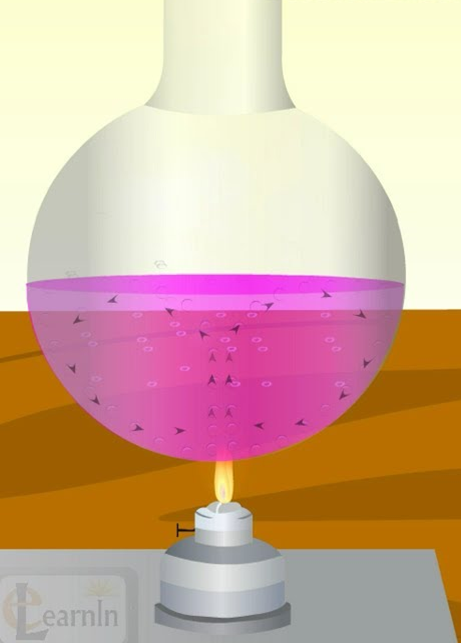 ধন্যবাদ
[Speaker Notes: বোর্ডের লিখা মুছে  শিক্ষার্থীদের সুস্বাস্থ্য কামনা করে এবং ধন্যবাদ দিয়ে শ্রেণিকক্ষ ত্যাগ করা যেতে পারে।]